New Vaccines Introduction Prioritization and Sequencing Tool (NVI-PST)

Workshop 2: Prioritization and Sequencing

Date of workshop
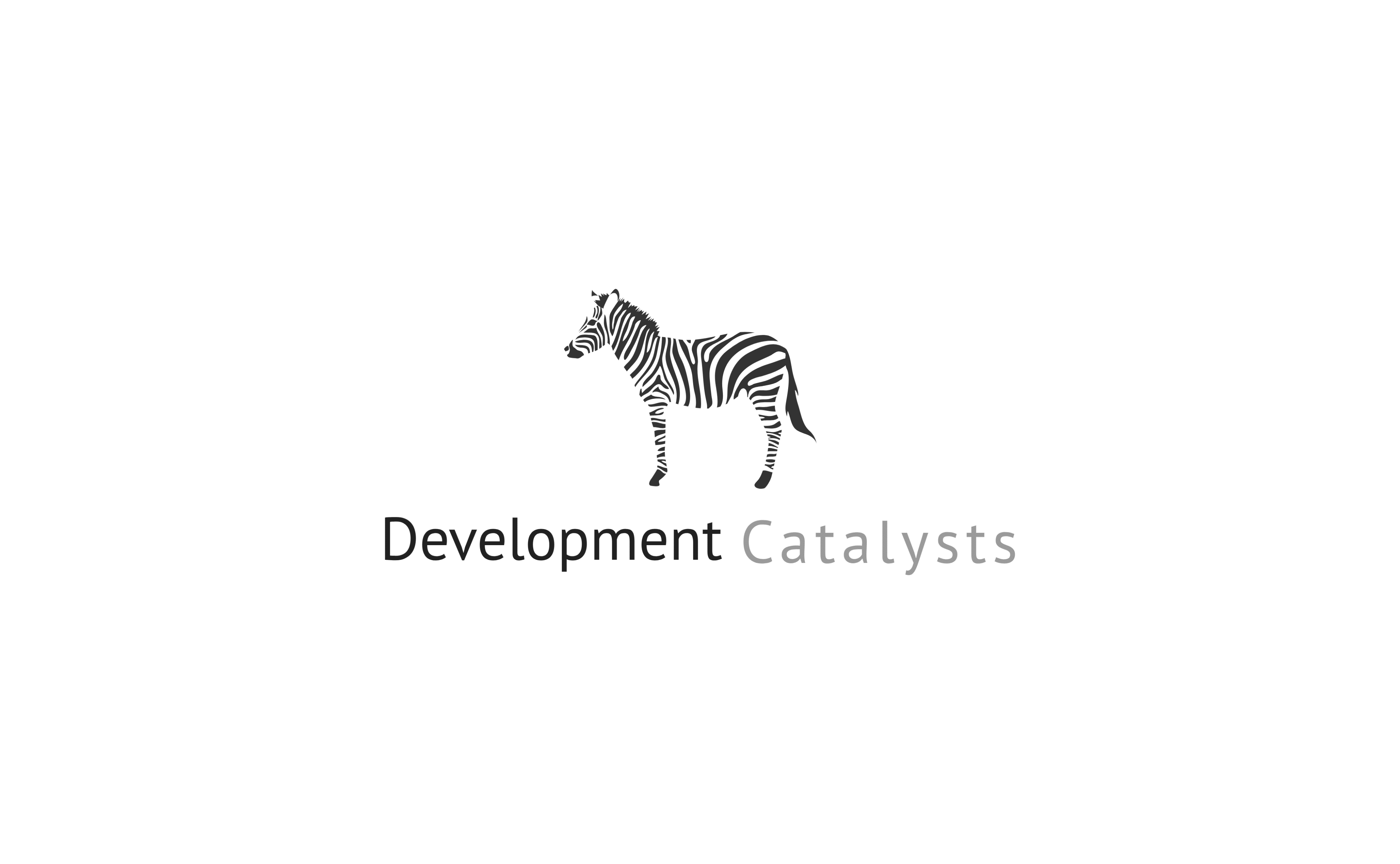 Workshop agenda
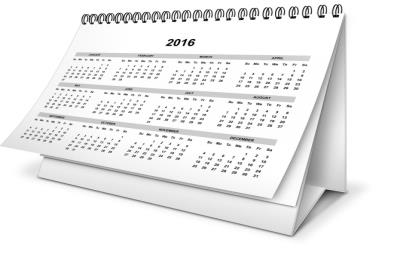 2
Day 1 Agenda
To be updated by country
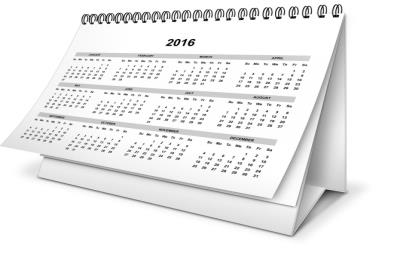 3
Day 2 Agenda
To be updated by country
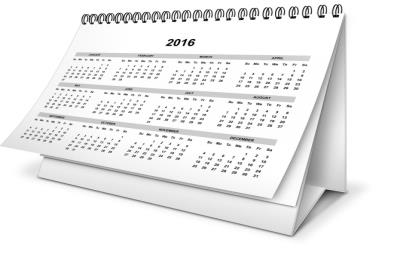 4
Day 3 Agenda
To be updated by country
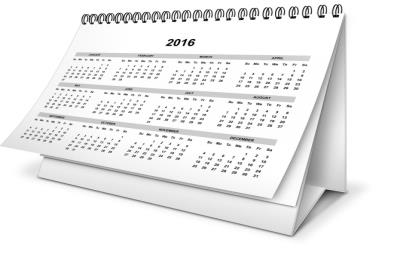 5
Agenda
Day 1: Importance Criteria
Methodology Review
1
Review of criteria and selected vaccines
2
Presentation of evidence and vaccine ranking
3
Presentation of results
4
Day 2: Feasibility Criteria and Prioritization
Day 3: Sequencing and Recommendations
The prioritization and sequencing framework relies on a series of assessments and decisions based on a sub-set of pre-selected criteria
Framework Implementation Process
BURDEN OF INTRODUCTION
What programmatic constraints and other uncertainties must be considered for introduction?
IMPORTANCE & FEASIBILITY
Which vaccines are the most important to introduce? Which vaccines are the easiest to introduce?
Phase 3: Recommendations
Phase 2: Assessment, Prioritization and Sequencing
Phase 1: Framework Adaptation
Selected vaccines
Candidate vaccines
Scenarii of NVI sequence
Prioritized vaccines
High Priority vaccines
PRESELECTION
Which vaccines should be considered for introduction?
202X 
202Y
202Z
202A
202X 
202Y
202Z
202A
Medium Priority vaccines
Scenario I
Scenario II
Low Priority vaccines
Main questions
Importance
Feasibility
Prioritization and Sequencing Framework Progress
To be updated by country
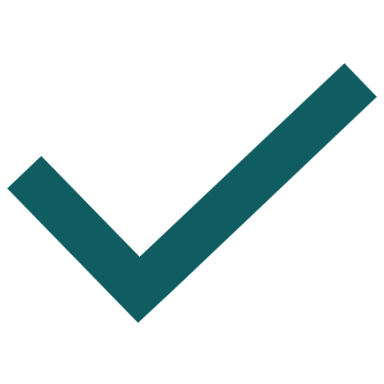 1
2
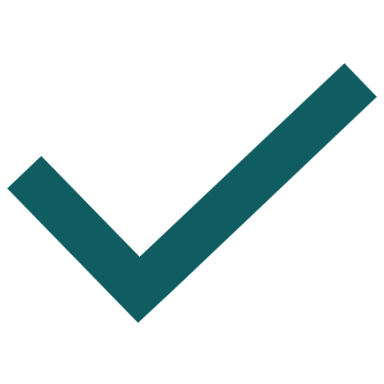 3
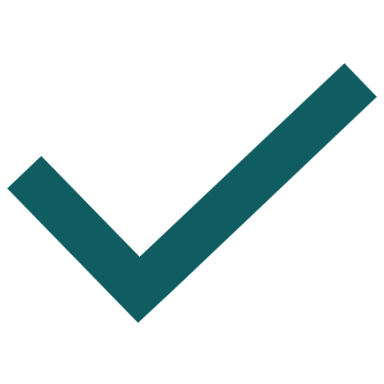 4
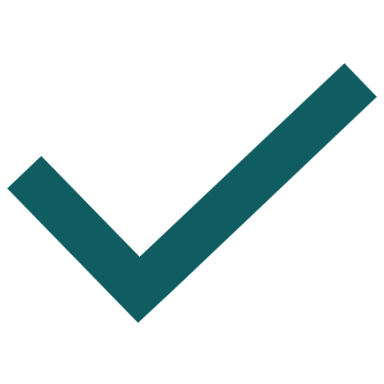 5
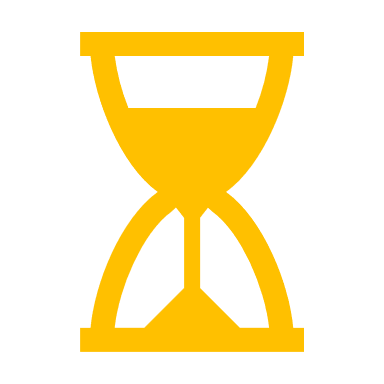 6
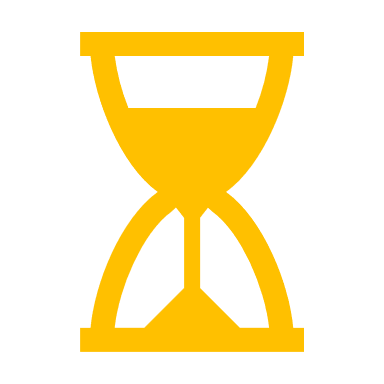 8
Agenda
Day 1: Importance Criteria
Methodology review
1
Review of criteria and selected vaccines
2
Presentation of evidence and vaccine ranking
3
Presentation of results
4
Day 2: Feasibility Criteria and Prioritization
Day 3: Sequencing and Recommendations
In the first workshop, the NITAG defined the methodological scope of prioritization, selecting X vaccines and X criteria over a X-year timeframe.
To be updated by country
Timeframe
Vaccines
Criteria
Results
x
Notes
10
Agenda
Day 1: Importance Criteria
Methodology review
1
Review of criteria and selected vaccines
2
Presentation of evidence and vaccine ranking
3
Presentation of results
4
Day 2: Feasibility Criteria and Prioritization
Day 3: Sequencing and Recommendations
Vaccine ranking instructions
To be updated by country- slide may need modifications based on tool used
Scan QR code or enter the following link:
Enter your name. If you are a voting member, include « NITAG » following your name
Follow these instructions to complete and submit your vaccine rankings for each criterion:
Add image of a sample vaccine ranking question
Add QR code and/or link here
Add image of where to enter name
Step 1
Step 2
Step 3
Importance: X criteria were retained, including X essential criteria and X significant criteria
To be updated by country
13
Importance Criteria 1: presentation of evidence and ranking
1
To be updated by country
Notes:
Ranking instructions:
14
[Speaker Notes: Note: we recommend to dedicate an entire slide to the presentation and discussion of vaccine ranking results for each criteria]
Importance Criteria 2: presentation of evidence and ranking
2
To be updated by country
Notes:
Ranking instructions:
15
[Speaker Notes: Note: we recommend to dedicate an entire slide to the presentation and discussion of vaccine ranking results for each criteria]
Importance Criteria 3: presentation of evidence and ranking
3
To be updated by country
Notes:
Ranking instructions:
16
[Speaker Notes: Note: we recommend to dedicate an entire slide to the presentation and discussion of vaccine ranking results for each criteria]
Importance Criteria 4: presentation of evidence and ranking
4
To be updated by country
Notes:
Ranking instructions:
17
[Speaker Notes: Note: we recommend to dedicate an entire slide to the presentation and discussion of vaccine ranking results for each criteria]
Importance Criteria 5: presentation of evidence and ranking
5
To be updated by country
Notes:
Ranking instructions:
18
[Speaker Notes: Note: we recommend to dedicate an entire slide to the presentation and discussion of vaccine ranking results for each criteria]
Importance Criteria 6: presentation of evidence and ranking
6
To be updated by country
Notes:
Ranking instructions:
19
[Speaker Notes: Note: we recommend to dedicate an entire slide to the presentation and discussion of vaccine ranking results for each criteria]
Importance Criteria 7: presentation of evidence and ranking
7
To be updated by country
Notes:
Ranking instructions:
20
[Speaker Notes: Note: we recommend to dedicate an entire slide to the presentation and discussion of vaccine ranking results for each criteria]
Importance Criteria 8: presentation of evidence and ranking
8
To be updated by country
Notes:
Ranking instructions:
21
[Speaker Notes: Note: we recommend to dedicate an entire slide to the presentation and discussion of vaccine ranking results for each criteria]
Agenda
Day 1: Importance Criteria
Methodology review
1
Review of criteria and selected vaccines
2
Presentation of evidence and vaccine ranking
3
Presentation of results
4
Day 2: Feasibility Criteria and Prioritization
Day 3: Sequencing and Recommendations
To be updated by country
Importance criteria: summary of vaccine ranking
Average by criterion and aggregate ranking of each vaccine on importance
23
End of Day 1 – review Day 2 agenda
Day 2 Agenda
Agenda
Day 1: Importance Criteria
Day 2: Feasibility Criteria and Prioritization
Welcome and review of day 1 results
1
Presentation of evidence and vaccine ranking
2
Presentation of results
3
Prioritization of vaccines
4
Day 3: Sequencing and Recommendations
To be updated by country (copy of slide 23)
Importance criteria: summary of vaccine ranking
Average by criterion and aggregate ranking of each vaccine on importance
27
Agenda
Day 1: Importance Criteria
Day 2: Feasibility Criteria and Prioritization
Welcome and review of day 1 results
1
Presentation of evidence and vaccine ranking
2
Presentation of results
3
Prioritization of vaccines
4
Day 3: Sequencing and Recommendations
Feasibility: X criteria were retained, including X essential criteria and X significant criteria
To be updated by country
29
Feasibility Criteria 1: presentation of evidence and ranking
1
To be updated by country
Notes:
Ranking instructions:
30
[Speaker Notes: Note: we recommend to dedicate an entire slide to the presentation and discussion of vaccine ranking results for each criteria]
Feasibility Criteria 2: presentation of evidence and ranking
2
To be updated by country
Notes:
Ranking instructions:
31
[Speaker Notes: Note: we recommend to dedicate an entire slide to the presentation and discussion of vaccine ranking results for each criteria]
Feasibility Criteria 3: presentation of evidence and ranking
3
To be updated by country
Notes:
Ranking instructions:
32
[Speaker Notes: Note: we recommend to dedicate an entire slide to the presentation and discussion of vaccine ranking results for each criteria]
Feasibility Criteria 4: presentation of evidence and ranking
4
To be updated by country
Notes:
Ranking instructions:
33
[Speaker Notes: Note: we recommend to dedicate an entire slide to the presentation and discussion of vaccine ranking results for each criteria]
Feasibility Criteria 5: presentation of evidence and ranking
5
To be updated by country
Notes:
Ranking instructions:
34
[Speaker Notes: Note: we recommend to dedicate an entire slide to the presentation and discussion of vaccine ranking results for each criteria]
Feasibility Criteria 6: presentation of evidence and ranking
6
To be updated by country
Notes:
Ranking instructions:
35
[Speaker Notes: Note: we recommend to dedicate an entire slide to the presentation and discussion of vaccine ranking results for each criteria]
Feasibility Criteria 7: presentation of evidence and ranking
7
To be updated by country
Notes:
Ranking instructions:
36
[Speaker Notes: Note: we recommend to dedicate an entire slide to the presentation and discussion of vaccine ranking results for each criteria]
Feasibility Criteria 8: presentation of evidence and ranking
8
To be updated by country
Notes:
Ranking instructions:
37
[Speaker Notes: Note: we recommend to dedicate an entire slide to the presentation and discussion of vaccine ranking results for each criteria]
Agenda
Day 1: Importance Criteria
Day 2: Feasibility Criteria and Prioritization
Welcome and review of day 1 results
1
Presentation of evidence and vaccine ranking
2
Presentation of results
3
Prioritization of vaccines
4
Day 3: Sequencing and Recommendations
To be updated by country
Feasibility criteria: summary of vaccine ranking
Average by criterion and aggregate ranking of each vaccine on feasibility
39
Agenda
Day 1: Importance Criteria
Day 2: Feasibility Criteria and Prioritization
Welcome and review of day 1 results
1
Presentation of evidence and vaccine ranking
2
Presentation of results
3
Prioritization of vaccines
4
Day 3: Sequencing and Recommendations
Summary of vaccine rankings
To be updated by country
Average ranking of each vaccine
Important
and easy
Important
but complicated
Importance
Less important
and complicated
Less important
but easy
41
Feasibility
Assignment to Vaccine Priority lists
To be updated by country
High Priority Vaccines (timeframe)
Important
and easy
Important
but complicated
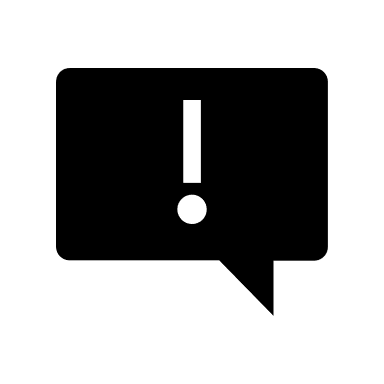 Medium Priority Vaccines (timeframe)
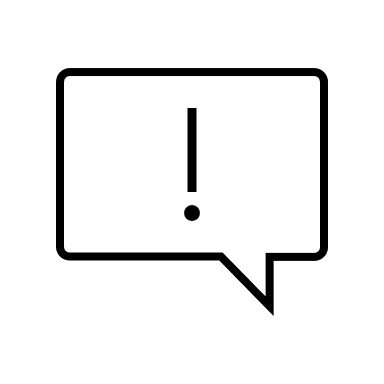 Importance
Less important
and complicated
Less important
but easy
Low Priority Vaccines (timeframe)
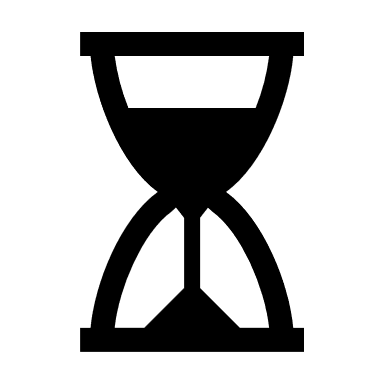 Feasibility
42
End of Day 2 – review Day 3 agenda
Day 3 agenda
Agenda
Day 1: Importance Criteria
Day 2: Feasibility Criteria and Prioritization
Review of vaccine prioritization lists
1
Day 3: Sequencing and Recommendations
Constraints and uncertainties discussion
2
Sequencing scenarios
3
Recommendations and next steps
4
Assignment to Vaccine Priority lists
To be updated by country (copy of slide 41)
High Priority Vaccines (timeframe)
Important
and easy
Important
but complicated
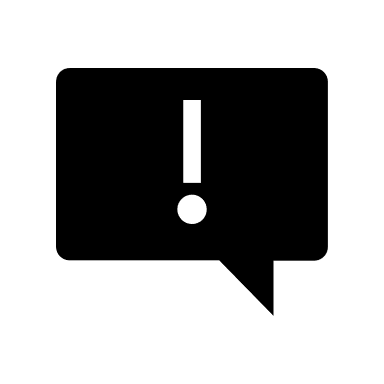 Medium Priority Vaccines (timeframe)
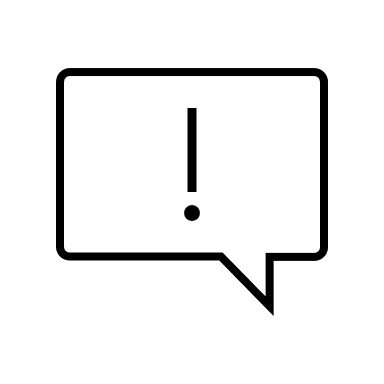 Importance
Less important
and complicated
Less important
but easy
Low Priority Vaccines (timeframe)
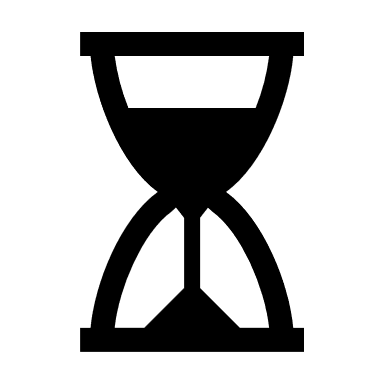 Feasibility
46
Agenda
Day 1: Importance Criteria
Day 2: Feasibility Criteria and Prioritization
Review of vaccine prioritization lists
1
Day 3: Sequencing and Recommendations
Constraints and uncertainties discussion
2
Sequencing scenarios
3
Recommendations and next steps
4
Examples of constraints and conditions impacting timeline
Tips, can be removed from final document
Program constraints
Vaccine constraints
Programmatic constraints
Planned introductions for the coming years impacting workload
Planned optimizations impacting workload
Planned campaigns, outbreak responses, catch-up impacting workload
Implementation of grant or grant submission impacting workload
Insufficient cold chain availability
Production constraints
Condition on local production of the vaccine
Constraints on product selection
Political constraints
Existence of a political agenda prioritizing one vaccine over the others
Contribution of one vaccine to other political priorities
Funding constraints
Availability of governmental funds / approval of the MoF
Access to grant from donors
Potential conditions impacting external funding (e.g. MR condition from GAVI)
Uncertainty constraints
Introduction subject to condition on serotype coverage
Risk of outbreak requiring response
Elections impacting political agenda
Availability constraints
Availability of doses for the country (e.g. overall availability, priority given to certain countries)
Availability of ancillary supplies
Logistics constraints impacting procurement
Identification of upcoming vaccination programs (calendar constraints)
To be updated by country
x
Constraints and Uncertainties
To be updated by country
High priority vaccines (timeframe)
Medium priority vaccines (timeframe)
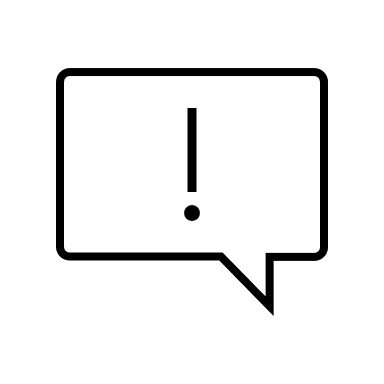 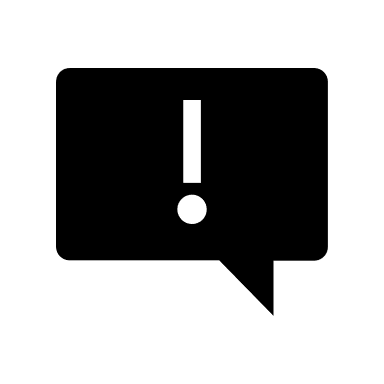 50
Agenda
Day 1: Importance Criteria
Day 2: Feasibility Criteria and Prioritization
Review of vaccine prioritization lists
1
Day 3: Sequencing and Recommendations
Constraints and uncertainties discussion
2
Sequencing scenarios
3
Recommendations and next steps
4
Key elements to consider when drafting sequencing scenarios
Tips, can be removed from final document
Tips
Defining the "earliest year of introduction" for each vaccine enables the NITAG to ensure that vaccine conditions are met
Involving the EPI in drafting scenarios is key to ensuring that program constraints are considered
Segmenting the introduction between "easy" (e.g., fits the current schedule, easy storage, same target population) and "complex" ones (e.g., new target population) should translate into "short" and "long" introduction periods
Not all candidate vaccines need to be included in the final scenarios
Starting with a first draft (even if imperfect), prepared by the secretariat before the NITAG scenario discussion, rather than starting from a blank page, facilitates the elaboration process
Key principles

NITAG should draft at least 2 scenarios based on outcome of uncertainties
Assumptions should always be clearly laid out
Scenarios must be consistent with the order of priority recommended during the first part of the workshop
Scenarios must be consistent with program and vaccines constraints
Less is more: too many vaccines (e.g. > 1 per year) is not realistic
Sequencing scenarios: primary and alternative
To be updated by country
Scenario 1 - Primary

Assumptions :
x
Scenario 2 - Alternative

Assumptions : 
x
53
Other recommendations
To be updated by country
List other recommendations, e.g., recommended studies to generate new evidence
Agenda
Day 1: Importance Criteria
Day 2: Feasibility Criteria and Prioritization
Review of vaccine prioritization lists
1
Day 3: Sequencing and Recommendations
Constraints and uncertainties discussion
2
Sequencing scenarios
3
Recommendations and next steps
4
Drafting and validation of recommendations
To be updated by country
Add plan to draft recommendations, including due dates and responsible parties
Scenario re-assessment
To be updated by country
When should the NITAG reassess the current scenarios, and consider new information to update the scenarios?
E.g., every 1, 2 or 3 years?

When should the NITAG re-conduct the full prioritization and sequencing exercise for a new future timeframe?
E.g., every 5, 7 or 10 years?
Next Steps
To be updated by country
Review next steps, due dates, responsible parties
End of Day 3
Thank you!